YAŞLILARDA İLAÇ KULLANIMI

USE OF MEDICATIONS ON THE ELDERLY
Yaşlı bir kişinin bakımınında,  ilaç tedavisinin optimize edilmesi, önemli bir parçadır. 

Bir ilacın reçete edilmesi süreci karmaşıktır ve şunları içermektedir: 
kullanilacak ilacın belirlenmesi, 
en iyi ilacın seçilmesi, 
hastanın fizyolojik durumuna uygun bir doz ve program belirlenmesi, 
etkinlik ve toksisite için izleme, 
hastayı beklenen yan etkiler hakkında eğitmek ve 
konsültasyon sirasindaki endikasyonları.
Optimizing drug therapy is an essential part of caring for an older person. 

The process of prescribing a medication is complex and includes:
deciding that a drug is indicated, 
choosing the best drug, 
determining a dose and schedule 
appropriate for the patient's physiologic status, 
monitoring for effectiveness and toxicity, 
educating the patient about expected side effects, and 
indications for seeking consultation.
Yaşlı yetişkinler için reçete yazarken ilaç dozlarının belirlenmesinde özel dikkat gösterilmelidir. 
Artmış dağılım hacmi, yaşlanma ile iskelet kasına göre vücut yağındaki oransal artıştan kaynaklanabilir. 
Azalan ilaç klerensi, böbrek hastalığının yokluğunda bile, yaşla birlikte böbrek fonksiyonundaki doğal düşüşten kaynaklanabilir. 
Daha büyük ilaç depolama rezervuarları ve azalmış klerens, ilacın yarı ömrünü uzatır ve yaşlı insanlarda plazma ilaç konsantrasyonlarının artmasına neden olur.
Particular care must be taken in determining drug doses when prescribing for older adults. 
An increased volume of distribution may result from the proportional increase in body fat relative to skeletal muscle with aging. 
Decreased drug clearance may result from the natural decline in renal function with age, even in the absence of renal disease.
 Larger drug storage reservoirs and decreased clearance prolong drug half-lives and lead to increased plasma drug concentrations in older people.
Örnek olarak, diazepamın dağılım hacmi artar ve yaşlı erişkinlerde lityum atilim oranı azalır. 
Her iki ilacın aynı dozu, daha genç bir hastaya kıyasla daha yaşlı bir hastada daha yüksek plazma konsantrasyonlarına yol açacaktır. 
Ayrıca, farmakodinamik açıdan bakıldığında, yaşın artması benzodiazepinler ve opioidler gibi bazı ilaçların etkilerine karşı duyarlılığın artmasına neden olabilir.
As examples, the volume of distribution for diazepam is increased, and the clearance rate for lithium is reduced, in older adults. 
The same dose of either medication would lead to higher plasma concentrations in an older, compared with younger, patient.
 Also, from the pharmacodynamic perspective, increasing age may result in an increased sensitivity to the effects of certain drugs, including benzodiazepines and opioids.
Hepatik fonksiyon ilerleyen yaşla birlikte azalır ve hepatik fonksiyondaki yaşa bağlı değişiklikler yaşlı erişkinlerde ilaç metabolizmasında önemli değişkenliğe neden olabilir. 

Özellikle polifarmasi bir faktör olduğunda, karaciğer fonksiyonunun azalması olumsuz ilaç reaksiyonlarına (ADR'ler) yol açabilir. 

Yaşlı yetişkinler için ilaç tedavisinin optimize reçete edilmesine yönelik aşamalı bir yaklaşım gözden geçirilmelidir. 
Yaşlı popülasyondaki spesifik durumlar için ilaç tedavileri ayrı olarak tartışılmaktadır.
Hepatic function also declines with advancing age, and age-related changes in hepatic function may account for significant variability in drug metabolism among older adults. 
Especially when polypharmacy is a factor, decreasing hepatic function may lead to adverse drug reactions (ADRs).
A stepwise approach to optimized prescribing of drug therapy for older adults will be reviewed here. 
Drug treatments for specific conditions in the older population are discussed separately.
YASLILARDA İLAÇ KULLANIMI

İlaçlar (reçeteli, reçetesiz ve bitkisel preparatlar) yaşlı yetişkinler tarafından yaygın olarak kullanılmaktadır.
MEDICATION USE BY OLDER ADULTS
Medications (prescription, over-the-counter, and herbal preparations) are widely used by older adults.
Bitkisel ve diyet takviyeleri 

Yaşlı yetişkinler tarafından bitkisel veya diyet takviyelerinin (örn. Ginseng, ginkgo biloba özü ve glukozamin) kullanımı 1998'de yüzde 14'ten 2010'da yüzde 63'e yükselmektedir. 
75 yaş ve üstü 3000'den fazla ayaktan yetişkin üzerinde yapılan bir çalışmada, neredeyse dörtte üçü en az bir reçeteli ilaç ve bir diyet takviyesi kullanmıştır. 
Çoğu zaman, klinisyenler hastaları bitkisel ilaçların kullanımı hakkında sorgulamaz ve hastalar bu bilgiyi rutin olarak vermezler. 
Amerika Birleşik Devletleri'nde yapılan bir ankette, 18 yaş ve üstü yanıt verenlerin dörtte üçü klinisyenlerine geleneksel olmayan ilaçlar kullandıklarını bildirmediklerini bildirmiştir.
Herbal and dietary supplements — Use of herbal or dietary supplements (eg, ginseng, ginkgo biloba extract, and glucosamine) by older adults has been increasing, from 14 percent in 1998  to 63 percent in 2010 . 
In one study of over 3000 ambulatory adults ages 75 years or older, almost three-quarters used at least one prescription drug and one dietary supplement.
Çoğu zaman, klinisyenler hastaları bitkisel ilaçların kullanımı hakkında sorgulamazlar ve hastalarda bu bilgiyi rutin olarak vermezler. 
Amerika Birleşik Devletleri'nde yapılan bir ankette, 18 yaş ve üstü yanıt verenlerin dörtte üçü klinisyenlerine geleneksel olmayan ilaçlar kullandıklarını bildirmediklerini bildirmiştir.
Often, clinicians do not question patients about use of herbal medicines, and patients do not routinely volunteer this information. 
In one United States survey, three-quarters of respondents aged 18 years and older reported that they did not inform their clinician that they were using unconventional medications.
Bitkisel ilaçlar, reçeteli ilaç tedavileri ile etkileşime girebilir ve hastaları geleneksel olmayan tedavilerin kullanımı hakkında rutin olarak sorgulamanın önemini vurgulayarak olumsuz olaylara yol açabilir. 
Bitkisel ilaç tedavisi etkileşimlerinin örnekleri arasında warfarin ile alınan ginkgo biloba ekstresi, kanama riskinde artışa neden olur ve St. John's wort SSRI ile serotonin sendromu olusturmaktadir.
Herbal medicines may interact with prescribed drug therapies and lead to adverse events, underscoring the importance of routinely questioning patients about the use of unconventional therapies. 
Examples of herbal-drug therapy interactions include ginkgo biloba extract taken with warfarin, causing an increased risk of bleeding, and St. John's wort taken with serotonin-reuptake inhibitors, increasing the risk of serotonin syndrome in older adults.
Birçok yaşlı yetişkin bitkisel ürünler hakkında internetten bilgi alır. 
En yaygın kullanılan sekiz bitkisel ilac (ginkgo biloba, St.John's wort, ekinezya, ginseng, sarımsak, testere palmetto, kava ve kediotu kökü) ve  terapinin belirli koşulları tedavi edebileceğini, önleyebileceğini ve hatta tedavi edebileceğini iddia etmektedir
Many older adults receive their information about herbal products from the internet. Eighty percent of 338 retail web sites identified in a search of the eight most widely used herbal supplements (ginkgo biloba, St. John's wort, echinacea, ginseng, garlic, saw palmetto, kava, and valerian root) made at least one health claim suggesting that the therapy could treat, prevent, or even cure specific conditions [
İLAÇ RECETELEMEDE  KALİTE ÖNLEMLERİ 

ilaçlarin reçetelenmesinin uygunluğuna ve genel kalitesine birçok faktör katkıda bulunur. 

Bunlar, uygun olmayan ilaçlardan kaçınma, belirtilen ilaçların uygun kullanımı, yan etkilerin ve ilaç seviyelerinin izlenmesi, ilaç-ilaç etkileşimlerinden kaçınma ve hastanın durumu ve hasta değerlerinin entegrasyonunu içerir.
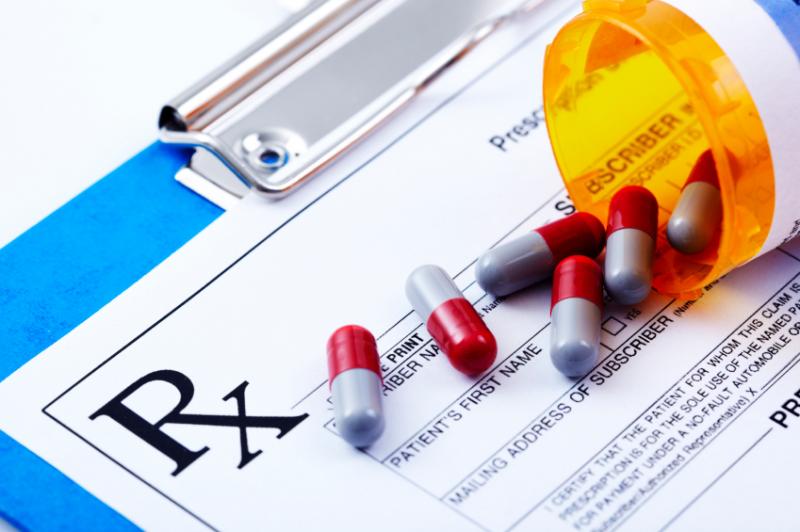 QUALITY MEASURES OF DRUG PRESCRIBING

Multiple factors contribute to the appropriateness and overall quality of drug prescribing. These include avoidance of inappropriate medications, appropriate use of indicated medications, monitoring for side effects and drug levels, avoidance of drug-drug interactions, and involvement of the patient and integration of patient values
Reçete yazma kalitesinin ölçütleri genellikle bu faktörlerden birine veya bazılarına odaklanmaktadir, ancak nadiren hepsine odaklanmaktadir. 
Ayrıca, bu "reçete yazma kalitesi" önlemlerinin, bakımın uzun vadeli önemli sonuçlarının belirlenmesinde öngörücü değeri belirlenmemiştir. 
Yaşlı yetişkinlerde uygunsuz reçetelemeyi azaltmaya yönelik yaklaşımlar arasında eğitim girisimleri,  benzerlik karşılaştırma geri bildirimi, bilgisayarlı sipariş girişi ve karar desteği, doktorlar, klinik eczacılar tarafından yönlendirilen multidisipliner ekip bakımı ve bu yaklaşımların kombinasyonları bulunmaktadır. 
.
Measures of the quality of prescribing often focus on one or some of these factors, but rarely on all. 
Furthermore, the predictive value of these measures of "quality of prescribing" in determining important long-term outcomes of care have not been determined. 
Approaches to decrease inappropriate prescribing in older adults include educational interventions, peer comparison feedback, computerized order entry and decision support, multidisciplinary team care led by physicians, clinical pharmacists, and combinations of these approaches.
Uzun dönemli bakım ortamında (reçeteleme, vaka konferansları, personel eğitimi, klinik karar destek teknolojisi ve / veya bunların bir kombinasyonunun) farklı reçete girişimleri üzerine yapılan sekiz çalışmanın 2016 sistematik incelemesi, müdahalelerin hastane başvuruları üzerinde hiçbir etkisi olmadığını göstermiştir. ,
A 2016 systematic review of eight studies of different prescribing interventions in the long-term care setting (medication review, case conferences, staff education, clinical decision support technology, and/or some combination of these) showed no effect of the interventions on hospital admissions, adverse drug events (ADEs), or mortality.
Polifarmasi 

Çoklu ilaç kullanımı, bir hasta tarafından birden fazla ilacın kullanımı olarak tanımlanır. 
"Polifarmasiyi" tanımlamak için kullanılan kesin minimum ilaç sayısı değişkendir, ancak genellikle 5 ila 10 arasındadır. 
Polifarmasi en çok reçeteli ilaçları ifade etse de, reçetesiz satılan ve bitkisel / takviyelerin sayısını da dikkate almak önemlidir.
POLYPHARMACY
Polypharmacy is defined simply as the use of multiple medications by a patient. 
The precise minimum number of medications used to define "polypharmacy" is variable, but generally ranges from 5 to 10. 
While polypharmacy most commonly refers to prescribed medications, it is important to also consider the number of over-the-counter and herbal/supplements used.
Çoklu ilaç tedavisi konusu, genç bireylerle karşılaştırıldığında, tedavilerin reçete edildiği daha fazla hastalık durumuna sahip olma eğiliminde olan yaşlı kişilerde özellikle endişe vericidir. 

Ayaktan tedavi goren kanserli yaşlı yetişkinler arasında yüzde 84'ü beş veya daha fazla, yüzde 43'ü 10 veya daha fazla ilaç almaktadir.
The issue of polypharmacy is of particular concern in older people who, compared with younger individuals, tend to have more disease conditions for which therapies are prescribed. 
Among ambulatory older adults with cancer, 84 percent were receiving five or more and 43 percent were receiving 10 or more medications, in one study.
Yaşlı yetişkinlerin özellikle çoklu ilaç kullanımından etkilenmesinin birçok nedeni vardır: 

Yaşlı bireyler metabolik değişiklikler ve yaşlanma ile ilişkili ilaç klerensinin azalması nedeniyle ADE'ler için daha fazla risk altındadır; 
bu risk, kullanılan ilaç sayısının artmasıyla artmaktadır. 

Çoklu ilaç kullanımı, ilaç-ilaç etkileşimi ve potansiyel olarak uygun olmayan ilaçların reçetelenmesi potansiyelini arttırır. 

Polifarmasi, bir vaka kontrol çalışmasında yaşlı erişkinlerde kalça kırıkları için bağımsız bir risk faktörüdür, ancak ilaç sayısı, düşme ile ilişkili spesifik ilaç türlerine (örneğin, merkezi sinir sistemi [CNS) maruz kalma olasılığının daha yüksek bir göstergesi olabilir. ] -aktif ilaçlar).
There are multiple reasons why older adults are especially impacted by polypharmacy:
●Older individuals are at greater risk for ADEs due to metabolic changes and decreased drug clearance associated with aging; this risk is compounded by increasing numbers of drugs used.
●Polypharmacy increases the potential for drug-drug interactions and for prescription of potentially inappropriate medications.
●Polypharmacy was an independent risk factor for hip fractures in older adults in one case-control study, although the number of drugs may have been an indicator of higher likelihood of exposure to specific types of drugs associated with falls (eg, central nervous system [CNS]-active drugs).
Çoklu ilaç kullanımı, “kaskad reçete etme” olasılığını arttırır . 

Bir ADE yeni bir tıbbi durum olarak yanlış yorumlandığında ve daha sonra bu tıbbi durumu tedavi etmek için ek ilaç tedavisi verildiğinde bir reçete kaskadı gelişir. 
Birden fazla ilacın kullanımı, özellikle görsel veya bilişsel bozukluklarla birleştiğinde, yaşlı erişkinlerde uyum ile ilgili sorunlara yol açabilir.
Polypharmacy increases the possibility of "prescribing cascades" . 
A prescribing cascade develops when an ADE is misinterpreted as a new medical condition and additional drug therapy is then prescribed to treat this medical condition.
Use of multiple medications can lead to problems with adherence in older adults, especially if compounded by visual or cognitive impairment.
Cok sayida  ve az sayida ilac iceren reçete yazma arasında bir denge gereklidir. 
Klinik olarak karmaşık yaşlı yetişkinleri yönetmek için genellikle birden fazla ilaç gerekir. 
Klinisyenler genellikle yaşlı hastalarının karmaşık ihtiyaçlarını hastalığa özgü klinik uygulama kılavuzlarının ihtiyaçları ile eşleştirmeye ihtiyaç duyarlar. 
Kronik obstrüktif akciğer hastalığı, tip 2 diyabet, osteoporoz, hipertansiyon ve osteoartriti olan varsayımsal yaşlı bir kadın hasta için klinik uygulama kılavuzları bu birey için 12 ilaç reçete etmeyi önermektedir.
A balance is required between over- and under-prescribing. 
Multiple medications are often required to manage clinically complex older adults. 
Clinicians are often challenged with the need to match the complex needs of their older patients with those of disease-specific clinical practice guidelines. 
For a hypothetical older female patient with chronic obstructive pulmonary disease, type 2 diabetes, osteoporosis, hypertension, and osteoarthritis, clinical practice guidelines would recommend prescribing 12 medications for this individual.
İlaç rejimlerinin bireylerin ihtiyaçlarına göre uyarlanmasını yönlendirmek için daha sistematik bir yaklaşım gereklidir. 
Önemli bir ilke, ilaç rejimini hastanın durumuna ve bakım hedeflerine uygun hale getirmektir. 
Buna, kesilmesi veya devam edilmesi gereken ilaçların dikkatle değerlendirilmesi de dahildir.
A more systematic approach is required to guide the tailoring of medication regimens to the needs of individuals. 
One important principle is to match the medication regimen to the patient's condition and goals of care. 
This includes a careful consideration of the medications that should be discontinued or substituted
İlacın uygunluğunu yaşamın sonlarında yeniden düşünmek özellikle önemlidir. 
Yaşamın ilerleyen dönemlerinde hastalar için uygun reçete yazma modeli önerilmiştir. 
Süreç, hastaların mevcut yaşam beklentilerini ve mevcut ilaçlara olan ihtiyacı gözden geçirme ve yeni reçeteleme kararları verme konusundaki bakım hedeflerini dikkate alır. 
Örneğin, bir hastanın yaşam beklentisi kısaysa ve bakım hedefleri hafifletici ise, fayda sağlamak için birkaç yıl gerektiren profilaktik bir ilaç reçete etmek uygun görülmeyebilir. 
Bu, ileri demansı olan bireyleri yönetirken giderek daha önemli bir husus olarak kabul edilmektedir. 
Ek olarak, terapötik ilaçlar (örneğin, pnömoni için antibiyotikler) palyatif bakım amaç olduğunda konforu veya yaşam kalitesini artırmayabilir
It is particularly important to reconsider medication appropriateness late in life. 
A model for appropriate prescribing for patients late in life has been proposed.
The process considers the patients’ remaining life expectancy and the goals of care in reviewing the need for existing medications and in making new prescribing decisions. 
For example, if a patient's life expectancy is short and the goals of care are palliative, then prescribing a prophylactic medication requiring several years to realize a benefit may not be considered appropriate. 
This is increasingly being recognized as an important consideration when managing individuals with advanced dementia. 
Additionally, therapeutic medications (eg, antibiotics for pneumonia) may not increase comfort or quality of life when palliative care is the objective
UYGUN OLMAYAN TEDAVI
Yaşlı yetişkin bireylerde reçeteleme uygulamalarının ve ilaç kullanımının kalitesini değerlendirmek için Kanada'daki ve ABD'deki uzman paneller tarafından çeşitli kriterler geliştirilmiştir. 
Uygun olmayan ilaçlar için en yaygın kullanılan kriterler BEERS kriterleridir. 
Başka bir yaklaşımda antikolinerjik veya yatıştırıcı etkileri olan ilaçları, toplam ilaç sayısını ve günlük dozlamayı içeren bir “İlaç Yükü İndeksi” modellenmiştir.
INAPPROPRIATE MEDICATIONS
Various criteria have been developed by expert panels in Canada and in the United States to assess the quality of prescribing practices and medication use in older adult individuals.
 The most widely used criteria for inappropriate medications are the Beers criteria. 
In another approach, a Drug Burden Index has been modelled incorporating drugs with anticholinergic or sedative effects, total number of medications, and daily dosing.
Antikolinerjik ve yatıştırıcı ilaçlar için artan ilaç yükü, ileri toplumlarda yaşlı erişkinlerde mobilite performansı ve bilişsel testlerle ilişkili bozulma ile ilişkilendirilmiştir.
 Özellikle Zolpidem, 65 yaş ve üstü erişkinlerde psikiyatrik ilaçlarla ilgili advers ilaç olayları (ADE) için acil servis ziyaretlerinin yüzde 21'inde görülmüştür.
An increased drug burden for anticholinergic and sedative medications was associated with impaired performance on mobility and cognitive testing in high-functioning community-based older adults. 
Zolpidem, in particular, was implicated in 21 percent of emergency department visits for adverse drug events (ADEs) related to psychiatric medication among adults 65 years and older.
Antikolinerjik aktivite - Antikolinerjik ilaçlar, yaşlı bireylerin özellikle duyarlı olduğu birçok olumsuz etki ile ilişkilidir. 
Bununla birlikte, 2005 ila 2009 yılları arasında Amerika Birleşik Devletleri ilaç harcamalarının bir analizi, demansı olan 65 yaş üstü toplumda yaşayan kişilerin yüzde 23,3'ünün klinik olarak anlamlı antikolinerjik aktiviteye (AA) sahip ilaçlar olduğunu tespit etmiştir.
Anticholinergic activity — Anticholinergic medications are associated with multiple adverse effects to which older individuals are particularly susceptible. 
Nonetheless, an analysis of United States medication expenditures between 2005 and 2009 found that 23.3 percent of community-dwelling persons >65 years with dementia were prescribed medications with clinically significant anticholinergic activity (AA)
Yaşlılarda antikolinerjik kullanımla ilişkili yan etkiler arasında hafıza bozukluğu, konfüzyon, halüsinasyonlar, ağız kuruluğu, bulanık görme, kabızlık, bulantı, idrar retansiyonu, terleme ve taşikardi sayılabilir. 
Bir vaka kontrol çalışması antikolinerjik kullanım ile toplum kökenli pnömoni riski arasında bir ilişki bulmuştur. 
Antikolinerjikler, benign prostat hipertrofisi olan hastalarda dar açılı glokomlu hastalarda ve akut idrar retansiyonunda akut glokom atağını hızlandırabilir. 
Demans ve antikolinerjik kullanım arasındaki ilişkinin spesifik çalışmaları şunları içerir:
Adverse effects associated with anticholinergic use in older adults include memory impairment, confusion, hallucinations, dry mouth, blurred vision, constipation, nausea, urinary retention, impaired sweating, and tachycardia. 
A case-control study found an association between anticholinergic use and risk of community-acquired pneumonia. 
Anticholinergics can precipitate acute glaucoma episode in patients with narrow angle glaucoma and acute urinary retention in patients with benign prostatic hypertrophy. 
Specific studies of the relationship between dementia and anticholinergic use include the following:
● 65 yaş ve üzerindeki 6912 erkek ve kadın üzerinde yapılan bir popülasyon çalışmasında antikolinerjik ilaç kullananlarda kognitif düşüş ve demans riski artmış ve ilaç kesilerek risk azalmıştır. 
● Başlangıçta demansı olmayan ve 10 yıl boyunca takip edilen bir sağlık kuruluşunda 65 yaş ve üzeri 3434 erkek ve kadın nüfusunda, antikolinerjik ilaç kullanımı ile doz-yanıt ilişkisinde demans ve Alzheimer hastalığı riski arttı sınıflar (öncelikle birinci kuşak antihistaminikler, trisiklik antidepresanlar ve mesane antimuskarinikleri). 
● 65 yaş ve üstü 13,004 kişiden oluşan başka bir popülasyonda antikolinerjik ilaç kullanımının Mini-Zihinsel Durum Muayenesi ile ölçülen bilişte daha fazla düşüş ile ilişkili olduğu gösterilmiştir. 
Ek olarak antikolinerjik ilaç kullanımı, komorbid sağlık durumları da dahil olmak üzere birçok faktöre yönelik ayarlamadan sonra iki yıllık bir süre içinde artan mortalite ile ilişkilendirilmiştir.
●In a population study of 6912 men and women 65 years and older, those taking anticholinergic drugs were at increased risk for cognitive decline and dementia and risk decreased with medication discontinuation.
●In a population of 3434 men and women age 65 and older in one health care setting, who had no baseline dementia and who were followed for 10 years, the risk of dementia and Alzheimer's disease increased in a dose-response relationship with use of anticholinergic drug classes (primarily first-generation antihistamines, tricyclic antidepressants, and bladder antimuscarinics) [51].
●In another population of 13,004 individuals aged 65 and older, use of anticholinergic medications was also shown to be associated with greater decline in cognition as measured by the Mini-Mental State Examination. 
● In addition, anticholinergic medication use was associated with increased mortality over a two-year period after adjustment for multiple factors, including comorbid health conditions.
Amitriptilin, atropin, klozapin, disiklomin, doksepin, L-hyoscyamine, tioridazin ve tolterodin varliginda antikolinerjik ilaclarin normal dozlarinda belirgin şekilde yükselme gozlenir . 
Klorpromazin, difenhidramin, nortriptilin, olanzapin, oksibutinin ve paroksetin için AA da artmıştır. 
Düşük veya orta AA'ya sahip bir ajanın daha yüksek dozlarının önemli AA etkileri üretebileceğini ve benzer şekilde düşük AA'ya sahip çoklu ajanların kümülatif etkilerinin önemli AA etkileri üretebileceğini bilmek önemlidir. Önemli AA içeren ilaç sınıflarının bir listesi bir tabloda gösterilmiştir.
At usual doses, AA is most significantly elevated for amitriptyline, atropine, clozapine, dicyclomine, doxepin, L-hyoscyamine, thioridazine, and tolterodine [53]. AA also was increased for chlorpromazine, diphenhydramine, nortriptyline, olanzapine, oxybutynin, and paroxetine. 
It is important to recognize that higher doses of an agent with low or moderate AA can produce significant AA effects, and, similarly, the cumulative effects of multiple agents with low AA can produce significant AA effects.
Bu ilaçlarla temsil edilen birçok sınıfta daha düşük AA'ya sahip alternatif ilaçlar mevcuttur. 
Bununla birlikte, AA dışındaki advers ilaç reaksiyonları (ADR'ler) olası ikamelerin (örneğin diskineziler ve haloperidol ve perfenazin ile sedasyon) klinik faydalarının tartılmasında da dikkate alınmalıdır.
Bir çalışmada, dokuz farklı antikolinerjik yük ölçeğinin her birinde daha yüksek bir puan, hastaneye yatış riski ve kalış süresi, düşme ve tıbbi kullanım riski ile ilişkili bulunmuştur.
Alternative drugs with lower AA are available in many classes represented by these drugs. 
However, adverse drug reactions (ADRs) other than AA should also be taken into account in weighing the clinical benefits of possible substitutions (eg, dyskinesias and sedation with haloperidol and perphenazine).
In one study, a higher score on each of nine different anticholinergic burden scales was associated with increased risk for hospitalization and length of stay, falls, and medical utilization.
Beers kriterleri - Başlangıçta 1991'de uzman konsensüs paneli tarafından geliştirilen Bira kriterleri, uygunsuz ilaç reçetelemesini değerlendirmek için kullanılan en yaygın ölçütlerdir. 
Kriterler, yaşlı hastalarda kullanım için potansiyel olarak uygun olmadığı düşünülen ilaçların bir listesidir, çoğunlukla olumsuz olaylar için yüksek risk nedeniyle. İlaçlar beş kategoriye ayrılır: çoğu yaşlı yetişkinde potansiyel olarak uygun olmayanlar, belirli koşullara sahip yaşlı erişkinlerde tipik olarak kaçınılması gerekenler, dikkatle kullanılacak ilaçlar, ilaç-ilaç etkileşimleri ve böbrek fonksiyonuna dayalı ilaç dozu ayarlaması. 
Kriterlerin dikkate değer bir sınırlaması, bu pazarda mevcut olan ilaçlara odaklandıkları için Amerika Birleşik Devletleri'ndeki klinik bakım için en uygun olduklarıdır. Kriterler en son 2019'da tekrar tekrar güncellendi ve Amerikan Geriatri Derneği web sitesinde mevcuttur. 
2019 güncellemesinde seçilen değişiklikler aşağıda açıklanmaktadır:
Beers criteria — The Beers criteria, initially developed by an expert consensus panel in 1991, are the most widely cited criteria used to assess inappropriate drug prescribing. 
The criteria are a list of medications considered potentially inappropriate for use in older patients, mostly due to high risk for adverse events.
 Medications are grouped into five categories: those potentially inappropriate in most older adults, those that should typically be avoided in older adults with certain conditions, drugs to use with caution, drug-drug interactions, and drug dose adjustment based on kidney function. 
A notable limitation of the criteria is that they are most applicable to clinical care in the United States, as they focus on medications available in that market.
The criteria have been repeatedly updated, most recently in 2019, and are available on the American Geriatrics Society website [55]. 
Selected changes in the 2019 update are described below:
● Artan doz aşımı riski ve solunum depresyonu ve ölüm gibi ciddi sedasyona bağlı advers olaylar nedeniyle, opioidlerin benzodiazepin veya gabapentinoidlerle eşzamanlı kullanımından kaçının. 
● Anjiyotensin dönüştürücü enzim (ACE) inhibitörü veya anjiyotensin II reseptör bloker (ARB) alan ve kreatinin klerensini azaltan hastalarda hiperkalemiyi önlemek için trimetoprim-sülfametoksazol reçete ederken dikkatli olun. 
● H2-reseptör antagonistleri demans hastalarında kullanılabilir, ancak deliryumu olan hastalarda sakınılmalıdır. 
● Artan kanama riski nedeniyle 70 yaş ve üzerindeki hastalarda (80 yaş ve üstü eşik değerlerden daha düşük) kardiyovasküler hastalığın veya kolorektal kanserin primer önlenmesi için aspirini tavsiye ederken dikkatli olun. 
● Düşme veya kırık öyküsü olan hastalarda serotonin-norepinefrin geri alım inhibitörleri (SNRI) kullanmaktan kaçının. 
● Hastalar da bazal veya uzun etkili olmadıkça hiperglisemik tedavide iyileşme faydası olmadan hipoglisemi riski nedeniyle, kayan ölçekli insülin rejimlerinin (mevcut kan şekeri seviyelerine göre dozlanan kısa veya hızlı etkili insülin) kullanımından kaçının insülin.
●Avoid the concurrent use of opioids with either benzodiazepines or gabapentinoids, due to the increased risk of overdose and severe sedation-related adverse events such as respiratory depression and death.
●Use caution when prescribing trimethoprim-sulfamethoxazole in patients who are taking an angiotensin-converting enzyme (ACE) inhibitor or angiotensin II receptor blocker (ARB), and who have decreased creatinine clearance, to avoid hyperkalemia.
●H2-receptor antagonists may be used in patients with dementia, although they should be avoided in patients with delirium.
●Use caution when recommending aspirin for primary prevention of cardiovascular disease or colorectal cancer in patients age 70 or older (down from previous threshold of 80 years or older), due to increased risk of bleeding.
●Avoid the use of serotonin-norepinephrine reuptake inhibitors (SNRIs) in patients with a history of falls or fractures.
●Avoid the use of sliding-scale insulin regimens (short- or rapid-acting insulin dosed according to current blood glucose levels), due to the risk of hypoglycemia without benefit of improvement in hyperglycemic management, unless patients are also on basal or long-acting insulin.
Beers kriterleri kanıtlarla desteklenirken, Amerikan Geriatri Derneği, klinisyenlere, sağduyu ve klinik yargı kullanma da dahil olmak üzere, kriterleri sıkı sıkıya bağlı kalmanın her zaman mümkün olmadığını anlamak da dahil olmak üzere, kararların reçetelenmesinde birçok faktörü göz önünde bulundurmaları gerektiğini önermektedir. 
Beers kriterlerinin eski versiyonlarını kullanan birçok çalışma, “appropriate" olarak tanımlanan ilaçların kullanımının ABD, Kanada ve Avrupa'da yaygın olduğunu tespit etmiştir. 
Örneğin, Amerika Birleşik Devletleri'nde toplumda yaşayan yaşlı yetişkinlerin bir örneğinde, yüzde 43'ü, kriterler açısından potansiyel olarak kabul edilemeyecek en az bir ilaç kullanmıştır ve steroid olmayan antienflamatuar ilaçlar (NSAID'ler) en yaygın olanıdır.
While the Beers criteria is supported by evidence, the American Geriatrics Society advises that clinicians must consider many factors in prescribing decisions, including using common sense and clinical judgment, understanding that strict adherence to the criteria is not always possible.
Several studies using older versions of the Beers criteria have identified that use of drugs identified as "inappropriate" was widespread in the United States, Canada, and Europe. 
For example, in a sample of community-dwelling older adults in the United States, 43 percent used at least one medication that would be deemed potentially inappropriate by the criteria, with nonsteroidal antiinflammatory drugs (NSAIDs) being the most common.
Sağlık finansmanı yönetimi – 
Medicare ve Medicaid Hizmetleri merkezleri ilaç kullanım inceleme kriterleri sekiz reçeteli ilaç sınıfını (digoksin, kalsiyum kanal blokerleri, ACE inhibitörleri, H2 reseptör antagonistleri, NSAID'ler, benzodiazepinler, antipsikotikler ve antidepresanlar) hedefler ve dört tip reçete yazma sorunları (uygun olmayan doz, uygun olmayan tedavi süresi, tedavilerin tekrarlanması ve ilaç-ilaç etkileşimi potansiyeli). 
Bir çalışmada, toplumda yaşayan 2508 yaşlı yetişkinin yüzde 19'u uygun olmayan bir veya daha fazla ilaç kullanıyordu; NSAID'ler ve benzodiazepinler en potansiyel problemleri olan ilaç sınıflarıydı
Health care financing administration 
— The Centers for Medicare and Medicaid Services drug utilization review criteria target eight prescription drug classes (digoxin, calcium channel blockers, ACE inhibitors, H2 receptor antagonists, NSAIDs, benzodiazepines, antipsychotics, and antidepressants) and focus on four types of prescribing problems (inappropriate dose, inappropriate duration of therapy, duplication of therapies, and potential for drug-drug interactions). 
In one study, 19 percent of 2508 community-dwelling older adults were using one or more medications inappropriately; NSAIDs and benzodiazepines were the drug classes with the most potential problems
UYGUN İLAÇLARIN YETERSİZLİĞİ 
Yaşlı yetişkinler için aşırı reçete yazmaya çok dikkat edilmiştir; uygun ilaçların yetersiz reçete edilmesi de endişe vericidir. 
Bakım kalitesini artırmak adına yaşlı yetişkinlere reçete edilen toplam ilaç sayısını basitçe sınırlamaya çalışan reçete yazma stratejileri ciddi şekilde yanlış yönlendirilebilir. 
Klinisyenler, uygun olmayan ilaç tedavilerinin aşırı reçete edilmesinden kaçınmak, belirtilen ilaç tedavilerini reçete etmekten daha iyi olabilir.
UNDERUTILIZATION OF APPROPRIATE MEDICATION

Much attention has been paid to over-prescribing for older adults; under-prescribing appropriate medications is also of concern. 
Prescribing strategies that seek to simply limit the overall number of drugs prescribed to older adults in the name of improving quality of care may be seriously misdirected.
Clinicians may be better at avoiding over-prescribing of inappropriate drug therapies than at prescribing indicated drug therapies.
İlaç etkinliği - İlaç etkinliği çalışmaları sıklıkla komorbidite ve yan etkilerle ilgili endişeler nedeniyle geriatrik popülasyonu dışlayarak çalışma sonuçlarının yorumlanmasında güçlük yaratır. 
Bu nedenle, özellikle önleyici amaçlar için yaşlı yetişkinler için tedavinin yararı belirlenemez veya reçete yazan klinisyenler tarafından tanınmayabilir. 
Örnek olarak, 66 yaşın üzerindeki hastalarda sekonder korunmada statin kullanımı üzerine yapılan bir çalışmada, statin tedavisi reçete edilme olasılığı her yaşta yüzde 6,4 azaldı; genel olarak, bu yüksek riskli popülasyondaki hastaların sadece yüzde 19'una statin reçete edilmiştir.
Medication effectiveness 
Studies of drug effectiveness specifically often exclude the geriatric population due to concerns with comorbidities and side effects, causing difficulty in interpretation of study results. 
Therefore, the benefit of treatment for older adults, especially for preventive purposes, may not be established or may not be recognized by prescribing clinicians. 
As an example, in a study of statin use for secondary prevention in patients over age 66, the likelihood of being prescribed statin therapy declined 6.4 percent for every year of age; overall, only 19 percent of patients in this high-risk population had been prescribed a statin.
İLAÇ YAN ETKİLERI
Olumsuz ilaç olayları (ADE'ler), zararlı yanıtlar, ilaç uygulama hataları ve yaralanmaya yol açan diğer durumlar da dahil olmak üzere bir ilacın kullanımından kaynaklanan yaralanmalardır. 
Yaşlı yetişkinlerde bir dizi faktör, zayıflık, bir arada var olan tıbbi problemler, hafıza sorunları ve reçeteli ve reçetesiz çoklu ilaçların kullanımı dahil olmak üzere ADE geliştirme riskinin artmasına katkıda bulunmaktadır .
ADVERSE DRUG EVENTS
Adverse drug events (ADEs) are injuries that occur from use of a drug, including noxious responses, drug administration errors, and any other circumstances that lead to an injury. 
A number of factors in older adults contribute to their increased risk for developing ADEs, including frailty, coexisting medical problems, memory issues, and use of multiple prescribed and non-prescribed medications .
Türler - Aşağıdakiler farklı ADE türleridir: 

Hastaneye Yatışlar 
- Olumsuz ilaç reaksiyonları (ADR) yaşlı hastalar arasındaki tüm hastaneye yatışların yüzde 3 ila 10'undan sorumludur. 
Genç yetişkinlerle karşılaştırıldığında, yaşlılarda ADR ile ilişkili yatışlar daha yaygındır ve önlenebilir olma olasılığı daha yüksektir [82,85]. 
Amerika Birleşik Devletleri'nde, 2007 ve 2009 yılları arasında, 65 yaş ve üstü bireyler arasında yılda yaklaşık 99.628 ADE ile ilgili hastaneye yatış gerçekleşmiştir; üçte ikisi kasıtsız aşırı dozdan kaynaklanmıştır. Yatışların yüzde 67'sine dört ilaç veya ilaç sınıfı dahil edildi: varfarin, insülinler, oral antiplatelet ajanlar ve oral hipoglisemik ajanlar.
Types — The following are distinct types of ADEs:
Hospitalizations — Adverse drug reactions (ADRs) are responsible for between 3 to 10 percent of all hospitalizations among older patients. 
Compared with younger adults, ADR-related hospitalizations in older adults are more common and are more likely to be preventable 
In the United States, between 2007 and 2009, an estimated 99,628 (95% CI 55,531-143,724) ADE-related hospitalizations occurred annually among individuals 65 years and older; two-thirds were due to unintentional overdoses. 
Four medications or medication classes were implicated in 67 percent of hospitalizations: warfarin, insulins, oral antiplatelet agents, and oral hypoglycemic agents.
21 ülkede (Avrupa'da çoğunluk) yürütülen 60 yaş ve üstü yetişkinler arasında yapılan 42 hastaneye yatış çalışmasının 2017 sistematik incelemesi ve meta-analizi, ADR ile ilişkili hastaneye yatışların ortalama prevalansının yüzde 8,7 (% 95 CI 7,6) olduğunu bulmuştur. -9.8), steroid olmayan antienflamatuar ilaçlar (NSAID'ler) en yaygın olarak kullanılan ilaç sınıfıdır.
A 2017 systematic review and meta-analysis of 42 studies of hospitalizations among adults 60 years of age and older, conducted in 21 countries (the majority in Europe), found a mean prevalence of ADR-related hospitalizations of 8.7 percent (95% CI 7.6-9.8), with nonsteroidal antiinflammatory drugs (NSAIDs) being the most commonly implicated class of medications.
Kaskadların reçete edilmesi 
Reçete kaskadları, olumsuz bir ilaç etkisi yeni bir tıbbi durum olarak yanlış teşhis edildiğinde ve potansiyel olarak gereksiz bir ilaçla tedavi edildiğinde ortaya çıkar. 
Hasta daha sonra yeni ve potansiyel olarak gereksiz tedaviyle ilgili ek ADE'ler geliştirme riski altındadır. 
Kronik hastalık ve çoklu ilaç tedavileri olan yaşlı yetişkinler, kaskad reçete etmek için özellikle risk altındadır.
Prescribing cascades — 
Prescribing cascades occur when an adverse drug effect is misdiagnosed as a new medical condition, and treated with a potentially unnecessary drug. 
The patient is then at risk for developing additional ADEs related to the new and potentially unnecessary treatment . 
Older adults with chronic disease and multiple drug therapies are at particular risk for prescribing cascades.
Yaşlı bir kişide ilaca bağlı semptomlar, yeni bir hastalığı belirttiği veya ilaç tedavisinden ziyade yaşlanma sürecinin kendisiyle ilişkilendirildiği şeklinde kolayca yanlış yorumlanabilir. 
Bu yanlış yorum özellikle ilaca bağlı semptomların yaşlılarda yaygın olan hastalıklardan ayırt edilememesi durumunda mümkündür. 
Reçete yazma kaskadlarının seçilmiş örnekleri aşağıda açıklanmaktadır.
Drug-induced symptoms in an older person can be easily misinterpreted as indicating a new disease or attributed to the aging process itself rather than the drug therapy. 
This misinterpretation is particularly likely when the drug-induced symptoms are indistinguishable from illnesses that are common in older persons. 
Selected examples of prescribing cascades are described below.
● Reçete yazan bir kaskadın en iyi bilinen örneklerinden biri, antipsikotikler veya metoklopramid gibi ilaçların kullanımından kaynaklanan semptomlar için anti-Parkinson tedavisinin başlatılması ile ilgilidir. Anti-Parkinson ilaçları daha sonra ortostatik hipotansiyon ve deliryum gibi yeni semptomlara yol açabilir. 
● Bazı reçeteleme kaskadları, özellikle advers olayları yaygın olarak tanınmayan ilaçlar için daha az belirgin olabilir.
●One of the best recognized examples of a prescribing cascade relates to the initiation of anti-Parkinson therapy for symptoms arising from use of drugs such as antipsychotics or metoclopramide. 
The anti-Parkinson drugs can then lead to new symptoms, including orthostatic hypotension and delirium.
●Some prescribing cascades may be less obvious, especially for drugs whose adverse events are not as commonly recognized.
Örnek olarak, kolinesteraz inhibitörleri (örn., Donepezil, rivastigmin ve galantamin), yaşlı erişkinlerde bunama semptomlarının yönetimi için yaygın olarak kullanılır. 
Bu ilaçlarla ilişkili advers olaylar antikolinerjik tedavilerle beklenebileceklerin tersi olarak görülebilir. 
Buna göre antikolinerjik tedaviler kabızlığa ve idrar retansiyonuna neden olabilirken, kolinesteraz inhibitörleri ishale ve idrar tutamamaya neden olabilir. 
Bir kolinesteraz inhibitörünün reçetesini, inkontinansı tedavi etmek için bir antikolinerjik terapi (örn., Oksibutinin) için bir reçete izlediğinde, bir reçeteleme kaskadı meydana gelir.
As an example, cholinesterase inhibitors (eg, donepezil, rivastigmine, and galantamine) are commonly used for the management of dementia symptoms in older adults. The adverse events associated with these drugs can be viewed as the reverse of those that might be expected with anticholinergic therapies. Accordingly, while anticholinergic therapies may cause constipation and urinary retention, cholinesterase inhibitors may cause diarrhea and urinary incontinence. A prescribing cascade occurs when the prescription of a cholinesterase inhibitor is followed by a prescription for an anticholinergic therapy (eg, oxybutynin) to treat incontinence.
Ilac-ilaç etkileşimleri - Yaşlı yetişkinler, ilac-ilaç etkileşimlerine karşı özellikle savunmasızdır, çünkü çoğu zaman birden fazla ilaç tedavisi gerektiren çoklu kronik tıbbi durumları vardır. 
Birden fazla ilaç alındığında ilaç-ilaç etkileşimleri nedeniyle yan etki riski önemli ölçüde artmaktadır. 
Örnek olarak, warfarin tedavisi ile kanama riski, seçici ve seçici olmayan NSAID'lerin, seçici serotonin geri alım inhibitörlerinin, omeprazol, lipit düşürücü ajanlar, amiodaron ve florourasilin birlikte uygulanmasıyla artmaktadır. 
Kanada'dan yapılan bir vaka kontrol çalışması, üç ilaç tedavisinden birini almış olan yaşlı hastaların popülasyonunda gliburid, digoksin veya anjiyotensin dönüştürücü enzim (ACE) inhibitörü olan hastaneye yatışları değerlendirmiştir.
Drug-drug interactions — Older adults are particularly vulnerable to drug-drug interactions because they often have multiple chronic medical conditions requiring multiple drug therapies.
 The risk of an adverse event due to drug-drug interactions is substantially increased when multiple drugs are taken. 
As an example, the risk of bleeding with warfarin therapy is increased with coadministration of selective and nonselective NSAIDs, selective serotonin reuptake inhibitors, omeprazole, lipid-lowering agents, amiodarone, and fluorouracil.
A case control study from Canada evaluated hospitalizations for drug-related toxicity in a population of older patients who had received one of three drug therapies: glyburide, digoxin, or angiotensin-converting enzyme (ACE) inhibitor
Ko trimoksazol alan hastalarda hipoglisemi için hastaneye yatış olasılığı altı kat daha fazladır. Digoksin toksisitesi, klaritromisine başlayan hastalarda 12 kat daha fazladır. 
Hiperkalemi, potasyum tutucu diüretik ile tedavi edilen hastalarda 20 kat daha fazladır. 
Herhangi bir ilacı reçete ederken, özellikle yaşlı birey için mevcut ilaçları gözden geçirmek ve potansiyel ilaç etkileşimlerini dikkate almak için dikkatli olunmalıdır.
Hospitalization for hypoglycemia was six times more likely in patients who had received co-trimoxazole. 
Digoxin toxicity was 12 times more likely for patients who had been started on clarithromycin. Hyperkalemia was 20 times more likely for patients who were treated with a potassium-sparing diuretic.
Care must be taken when prescribing any medication, especially for the older individual, to review existing medications and consider potential drug interactions.
Böbrek yetmezliği - Yaşlı yetişkinlerde doza bağlı advers olayların yaygın bir nedeni, böbrek yetmezliği için dozları düzgün şekilde ayarlayamamaktır. 
Böbrek yetmezliği ilerleyen yaşla birlikte daha yaygın hale gelir. 
Stabil böbrek fonksiyonu olan hastalar için, kreatinin klerensi hesaplamayı yaşlandıran yayınlanmış formüllere göre tahmin edilebilir (hesap makinesi 1). 
Bununla birlikte, yaşlı erişkinlerde azalmış kas kütlesi nedeniyle, serum kreatinin seviyeleri böbrek fonksiyonunu yeterince yansıtmayabilir; 
Bununla birlikte, normal kreatininli birçok yaşlı hastada böbrek yetmezliği vardır. 
Bir çalışmada, uzun süreli bakımda yaşayan yaklaşık 10.000 yaşlı yetişkinin yüzde 40'ında böbrek yetmezliği olduğu bulunmuştur [100]. Fransa'da 65 yaş üstü bir toplum popülasyonunda, böbrek yetmezliği prevalansı (tahmini glomerüler filtrasyon oranı [GFR] <60 mL / dak / 1.73 m2), MDRD denklemi kullanılarak yüzde 13.7 ve Cockcroft-Gault formülü kullanılarak yüzde 36.9 idi
Renal impairment — A common cause of dose-related adverse events in older adults is failure to properly adjust doses for renal insufficiency. Renal impairment becomes more common with advancing age. 
For patients with stable renal function, creatinine clearance can be estimated according to published formulas which factor age into the calculation. 
Because of decreased muscle mass in older adults, however, serum creatinine levels may not adequately reflect renal function; many older patients with a normal creatinine nonetheless have modestly impaired renal function. In one study, 40 percent of almost 10,000 older adults living in long-term care were found to have renal insufficiency [100].
 In a community population over age 65 in France, the prevalence of renal insufficiency (estimated glomerular filtration rate [GFR] <60 mL/min/1.73 m2) was 13.7 percent using the MDRD equation and 36.9 percent using the Cockcroft-Gault formula
Böbrek yoluyla temizlenen ilaçlara yönelik doz ayarlamalarını hesaplamak için azaltılmış kreatinin klerensi için dozaj talimatları mevcuttur. 
Genel bir kural olarak, yaşlı erişkinlerde ilaçlara başlamak için başlangıç ​​dozu önemli ölçüde azaltılmalı ve yan etkiler veya ilaç seviyeleri izlenerek tolere edildiği gibi titre edilmelidir. 
Karar yardımcıları, böbrek durumu için uygun olmayan düzeltmelerle yazılan hastane içi reçete yüzdesini azaltmada orta derecede etkili olmuştur (yüzde 46 ila 33)
Dosing guidelines for decreased creatinine clearance are available to calculate dose adjustments for medications that are cleared through the kidney . 
As a general rule, the initial dose for starting medications in older adults should be significantly reduced, and titrated up as tolerated by monitoring side effects or drug levels.
Decision aids have been moderately effective in decreasing the percentage of in-hospital prescriptions written with inappropriate adjustments for renal status (46 to 33 percent)
Uzun süreli bakım ortamlarındaki (huzurevleri) hastalar - Uzun süreli bakım sakinleri, olumsuz olaylar geliştirme açısından özellikle yüksek risk altındadır. 
Ortalama bir ABD huzurevi sakini her ay yedi ila sekiz farklı ilaç kullanmaktadır ve sakinlerin yaklaşık üçte biri dokuz veya daha fazla ilacın aylık ilaç rejimine sahiptir.
ADE'lerin toplam oranı 100 asistan-ay başına 9,8 idi; ADE'lerin yüzde 42'si önlenebilir denildi. 
Daha ciddi advers olayların yüzde 61'i önlenebilir sayıldı. 
Olumsuz olay ne kadar ciddi olursa, potansiyel olarak önlenebilir olarak görülme olasılığı da o kadar yüksek olur. 
Bu oranlar daha önce bildirilenden yaklaşık dört kat daha yüksekti, ancak bu kurumlardaki ADE'lerin daha iyi belgelenmesini yansıtabilir.
Patients in long-term care settings — Long-term care residents are at a particularly high risk for developing adverse events. 
The average United States nursing home resident uses seven to eight different medications each month, and about one-third of residents have monthly drug regimens of nine or more medications.
The overall rate of ADEs was 9.8 per 100 resident–months; 42 percent of the ADEs were deemed preventable. Of the more serious adverse events, 61 percent were deemed preventable. 
The more serious the adverse event, the more likely it was to be considered potentially preventable. 
These rates were approximately four-times higher than had been previously reported but may reflect the better documentation of ADEs at these institutions.
Önlenebilir ADE'ler en sık atipik antipsikotikler ve varfarin tedavisi ile ilişkiliydi. 
Nöropsikiyatrik olaylar (konfüzyon, aşırı doz, deliryum), hemorajik olaylar ve gastrointestinal olaylar, çalışılan uzun süreli bakım tesislerinde en sık görülen ADE tipleridir. 
25 bakımevinde warfarin alan 490 uzun süreli bakım sakini olan 12 aylık gözlemsel bir çalışmada 720 ADE (625 minör, 82 ciddi ve 13 hayatı tehdit eden) vardı; 
Ciddi olayların yüzde 57'si önlenebilir sayıldı
Preventable ADEs were most frequently associated with atypical antipsychotics and warfarin therapy 
Neuropsychiatric events (confusion, oversedation, delirium), hemorrhagic events, and gastrointestinal events were the most frequent types of ADEs in the long-term care facilities studied. 
In a 12-month observational study of 490 long-term care residents taking warfarin in 25 nursing homes, there were 720 ADEs (625 minor, 82 serious, and 13 life-threatening); 57 percent of the serious events were considered preventable
Antipsikotikler - Demansın davranışsal ve psikolojik semptomlarının tedavisinde kullanılan antipsikotik ilaçlar, uzun süreli bakım tesislerindeki olumsuz olaylarla en sık ilişkili ilaçlar arasındadır.
Antipsychotics — 
Antipsychotic medications, used for the management of the behavioral and psychological symptoms of dementia, are among the drugs most frequently associated with adverse events in long-term care facilities.
KORUMA İÇİN BİR ADIMDA YAKLAŞIM 
Aşağıda, yaşlı yetişkinleri yönetirken reçete yazma uygulamalarını iyileştirmeye yönelik sistematik bir yaklaşım sunulmaktadır. 
Benzer elemanları içeren diğer sistematik yaklaşımlar tarif edilmiştir. 
Adım dizisine bakılmaksızın, reçetelemede gerekli olan, hastanın ilaç rejimini mevcut klinik durumu, bakım hedefleri ve her ilacın potansiyel riskleri / yararları ışığında sürekli olarak yeniden değerlendirmektir. Birden fazla morbiditesi olan yaşlı hastalar için ilaç reçete yazmayla ilgili olarak "fayda zamanı" (TTB) kavramı terapötik kararlara uygulanabilir. 
Kontrollerle karşılaştırıldığında bir ilaçla tedavi edilen kişilerin denemelerinde gözlenen önemli fayda zamanı olarak tanımlanan TTB, randomize kontrollü deneylerden elde edilen verilerden tahmin edilebilir. Rutin olarak mevcut olmayan bu tür bilgiler, gelecekte bireysel hastalarda spesifik ilaç reçetelemesi için karar verme sürecini yönlendirmeye yardımcı olabilir.
A STEPWISE APPROACH TO PRESCRIBING
Presented below is one systematic approach to improving prescribing practices when managing older adults. Other systematic approaches have been described incorporating similar elements. 
Regardless of the sequence of steps, what is essential in prescribing is to continually reappraise the patient's medication regimen in light of his or her current clinical status, goals of care, and the potential risks/benefits of each medication.
A concept of "time to benefit" (TTB) in relation to drug prescribing for older patients with multiple morbidities can be applied to therapeutic decisions.
 TTB, defined as the time to significant benefit observed in trials of people treated with a drug compared with controls, can be estimated from data from randomized controlled trials. 
Such information, not routinely available, may in the future help guide decision-making for specific drug prescribing in individual patients.
Mevcut ilaç tedavisini gözden geçirin - Bir hastanın ilaç rejiminin periyodik değerlendirilmesi, yaşlı bir kişi için tıbbi bakımın önemli bir bileşenidir. Böyle bir inceleme, reçete edilen ilaç terapisinde değişiklik yapılması gerektiğini gösterebilir. Bu değişiklikler, artık mevcut olmayan bir endikasyon için reçete edilen bir tedavinin kesilmesini, tedavinin potansiyel olarak daha güvenli bir ajanla ikame edilmesini, bir ilaç dozunun değiştirilmesini veya yeni bir ilacın eklenmesini içerebilir (tablo 8). Bir ilaç incelemesi, hasta durumundaki bir değişikliğin (örn., Böbrek veya karaciğer fonksiyonu) doz ayarlamasını, ilaç-ilaç etkileşimi potansiyelini, hasta semptomlarının ilaç yan etkisini yansıtıp yansıtamayacağını veya rejimin basitleştirilip basitleştirilemeyeceğini dikkate almalıdır [ 136]. İlaç incelemeleri genellikle sistematik bir şekilde yapılmaz. Makul bir yaklaşım, hastanın yeni bir ilaca başlamasından birkaç hafta sonra bir eczacıyla buluşması olabilir.
Review current drug therapy — Periodic evaluation of a patient's drug regimen is an essential component of medical care for an older person. 
Such a review may indicate the need for changes to prescribed drug therapy. 
These changes may include discontinuing a therapy prescribed for an indication that no longer exists, substituting a therapy with a potentially safer agent, changing a drug dose, or adding a new medication. 
A medication review should consider whether a change in patient status (eg, renal or liver function) might necessitate dosing adjustment, the potential for drug-drug interaction, whether patient symptoms might reflect a drug side effect, or whether the regimen could be simplified. 
Medication reviews are often not done in a systematic manner.
 A reasonable approach could be having a patient meet with a pharmacist within a few weeks of starting a new medication.
Tedavinin rutin olarak gözden geçirilmesine ek olarak, reçeteli bir ilacın olumsuz bir sonucu olabilecek bir yaralanma veya hastalık olduğunda hastalar ilaç tedavisinin gözden geçirilmesi endikedir. Örnek olarak, bir çalışma, kalça, omuz veya el bileği kırığı ile tıbbi bakım için görülen 168.000 Medicare hastasının bir örneğine ait verileri gözden geçirmiştir [137]. Sunumdan önceki dört ayda, hastaların dörtte üçü artan kırık riski ile ilişkili nonopioid bir ilaç kullanıyordu (örn. Sedatif, atipik antipsikotik veya antihipertansif). Kırıktan sonraki dört ayda, bu tür ilaçlar yüzde 7 kesildi, ancak yüzde 7 daha yeni reçete edildi.
In addition to routine review of therapy, review of drug therapy is indicated when patients present with an injury or illness that might have been an adverse result of a prescribed medication.
Gereksiz tedaviyi bırak - Klinisyenler, özellikle tedaviyi başlatmadılarsa ve hasta tedaviyi tolere ediyor gibi görünüyorsa, genellikle ilaçları durdurmak konusunda isteksizdir. Bazen bu, hastayı sınırlı terapötik yararı olan olumsuz bir olay için risklere maruz bırakır. Yaygın bir örnek, çoğunlukla iyi belgelenmemiş endikasyonlar için reçete edilen yaşlı erişkinlerde digoksin kullanımıdır. Böbrek yetmezliği veya geçici dehidratasyon yaşlı yetişkinleri digoksin toksisitesine yatkın hale getirebilir [140]. Bazı bakımevi sakinlerinde digoksin tedavisi güvenle kesilebilse de, sistolik fonksiyon bozukluğu olan hastalarda tedavinin kesilmesinin zararlı bir etkisi olabileceğini kabul etmek önemlidir [141]. (Bkz. "Yetişkinlerde ejeksiyon fraksiyonunun azalması ile kalp yetmezliğinin tedavisine genel bakış".)
Discontinue unnecessary therapy — Clinicians are often reluctant to stop medications, especially if they did not initiate the treatment and the patient seems to be tolerating the therapy. 
Sometimes, this exposes the patient to the risks for an adverse event with limited therapeutic benefit. 
A common example is the use of digoxin in older adults, often prescribed for indications that have not been well-documented. 
Renal impairment or temporary dehydration may predispose older adults to digoxin toxicity. 
Although digoxin therapy can be safely discontinued in selected nursing home residents, it is important to recognize that discontinuation in patients with impaired systolic function can have a detrimental effect .
İlacı bırakma kararı kısmen o hasta için bakım hedefleri ve o hasta için yan etki riskleri ile belirlenir. Genç hastalarda yapılan çalışmaların kanıtlarına dayanan tedavi hedefleri yaşlı yetişkinler için uygun olmayabilir [32]; bu nedenle yaşlı hastaları hedeflemeyen klinik kılavuzlar, yaşlı erişkinlerde hipertansiyon veya diyabetin yönetimi için aşırı agresif hedefler geliştirebilir. Belirli bir hasta için bir ilacın gerçekten gerekli olup olmadığının değerlendirilmesine yönelik bir yaklaşım bir algoritmada sunulmaktadır (algoritma 1).
The decision to discontinue medication is determined in part by the goals of care for that patient and the risks of adverse effects for that patient. 
Targets for treatment, based on outcomes evidence from studies in younger patients, may not be appropriate for older adults; thus clinical guidelines not targeted to older patients may foster overly aggressive goals for management of hypertension or diabetes in the older adult population.
One approach to assessing whether a drug is truly necessary for a given patient is presented in an algorithm.
Herhangi bir yeni semptom için olumsuz ilaç olaylarını düşünün - Hastanın ilaç rejimine yeni bir terapi eklemeden önce, klinisyenler yeni bir tıbbi durumun gelişiminin mevcut bir ilaç tedavisine atipik bir ADE sunumu olup olmadığını dikkatlice düşünmelidir. Birçok reçete kaskad senaryosu tanımlanmıştır (tablo 5). (Bkz. Yukarıdaki 'Kaskadları reçete etme'.) Farmakolojik olmayan yaklaşımları düşünün - Yaşlı yetişkinlerdeki bazı durumlar, farmakoterapi yerine yaşam tarzı değişikliğine uygun olabilir. Yaşlılarda Farmakolojik Olmayan Girişimler Denemesi (TONE), kilo kaybının ve azaltılmış sodyum alımının, müdahale grubunun yaklaşık yüzde 40'ında antihipertansif ilaçların kesilmesine izin verebileceğini göstermiştir.
Consider adverse drug events for any new symptom — Before adding a new therapy to the patient's drug regimen, clinicians should carefully consider whether the development of a new medical condition could be the presentation of an atypical ADE to an existing drug therapy. Many prescribing cascade scenarios have been identified 
Consider nonpharmacologic approaches — Some conditions in older adults may be amenable to lifestyle modification in lieu of pharmacotherapy.
The Trial of Nonpharmacologic Interventions in the Elderly (TONE) demonstrated that weight loss and reduced sodium intake could allow discontinuation of antihypertensive medication in about 40 percent of the intervention group
Yaygın ilaçların kullanımında bakım 
Yaygın olarak reçete edilen bazı ilaçlar yaşlı yetişkinlerde toksisitenin artmasına neden olabilir. 
Örnek olarak, çok sayıda çalışma gastrointestinal kanama, böbrek yetmezliği ve bu popülasyonda kalp yetmezliği dahil olmak üzere nonsteroid antiinflamatuar ilaç (NSAID) kullanımı ile ilişkili advers olayları bulunmaktadir.
 NSAID'ler yaşlı erişkinlerde ve genellikle sınırlı bir süre için dikkatli kullanılmalıdır.
Care in the use of common drugs — Some commonly prescribed drugs may result in increased toxicity in older adults. 
As an example, numerous studies have documented adverse events associated with nonsteroidal antiinflammatory drug (NSAID) use, including gastrointestinal bleeding; renal impairment, and heart failure in this population. 
NSAIDs should be used cautiously in older adults and generally for a limited duration.
Dozu azaltın 
Birçok ADE doza bağlıdır. İlaç tedavilerini reçete ederken, klinik fayda elde etmek için gereken minimum dozu kullanmak önemlidir. 
Örnek olarak, bir çalışma yeni atipik antipsikotik tedavilerin (örneğin olanzapin, risperidon ve ketiapin) reçete edilmesi ile yaşlı erişkinlerde parkinsonizmin gelişimi arasındaki ilişkiyi değerlendirmiştir. 
Düşük doz verilenlere göre, yüksek doz verilenlerin parkinsonizm gelişme olasılığı iki kattan fazla idi. 
Başka bir örnek olarak, tiroid takviyesi alan 70 yaşın üzerindeki hastalarda yapılan bir vaka kontrol çalışması, kırık popülasyonu ve levotiroksin dozu arasında bir ilişki olduğunu ve bu popülasyondaki tiroid seviyelerinin test edilmesinin ve dozu buna göre ayarlamanın önemini gösterdi.
Reduce the dose — 
Many ADEs are dose-related. 
When prescribing drug therapies, it is important to use the minimal dose required to obtain clinical benefit. 
As an example, one study evaluated the relationship between prescribing of the newer atypical antipsychotic therapies (eg, olanzapine, risperidone, and quetiapine) and the development of parkinsonism in older adults.
 Relative to those dispensed a low dose, those dispensed a high dose were more than twice as likely to develop parkinsonism. 
As another example, one case-control study in patients over age 70 who received thyroid supplementation identified a correlation between risk of fracture and dose of levothyroxine, indicating the importance of testing for thyroid levels in this population and adjusting the dose accordingly
Dozlama programını basitleştirin – 
Birden fazla ilaç gerektiğinde, daha fazla rejim karmaşıklığı, zayıf uyum veya dozlama ile karışıklık olasılığını artıracaktır. 
Yaşlı yetişkinler ve özellikle sağlık okuryazarlığı düşük olanlar, bir dozlama programını optimize etmek için reçete rejimlerini etkili bir şekilde pekiştiremezler.
 Tıp Enstitüsü, ilaç dozunun (sabah, öğlen, akşam, yatmadan önce) belirtilmesi için, reçetelerin yüzde 90'ının günde dört veya daha az kez alındığını kabul eden standart bir program önerdi.
 Mümkün olduğunda, ilaç dozlama çizelgesinin basitleştirilmesi, hemşirelerin ve ilaç uygulaması için zaman gereksinimlerinin önemli olduğu uzun süreli bakım ortamında da önemlidir.
Simplify the dosing schedule —
 When multiple medications are required, greater regimen complexity will increase the likelihood of poor compliance or confusion with dosing. 
Older adults, and particularly those with low health literacy, are not able to efficiently consolidate prescription regimens to optimize a dosing schedule. 
The Institute of Medicine has proposed a standardized schedule for specifying medication dosing (morning, noon, evening, bedtime), recognizing that 90 percent of prescriptions are taken four or fewer times daily.
Simplifying the medication dosing schedule, when possible, is also important in the long-term care setting where nursing staff and time requirements for medication administration are substantial.
Yararlı reçete yazma 
Yaşlı yetişkinlerde ilaç tedavisine daha az daha iyi yaklaşım genellikle ilaç rejimlerini optimize etmeye en iyi yanıt değildir. 
Reçeteli ilaç sayısını en aza indirgemek için bilinen faydaları olan ilaçlardan kaçınmak uygun değildir. 
Hastalar yeni bir ilaca başlamanın nedeni ve beklenen yararların ne olduğu konusunda bilgilendirilmelidir.
Prescribe beneficial therapy — 
The fewer-the-better approach to drug therapy in older adults is often not the best response to optimizing drug regimens. 
Avoiding medications with known benefits to minimize the number of drugs prescribed is inappropriate. Patients must be informed about the reason to initiate a new medication and what the expected benefits are.
ÖZET VE ONERILER
 
● Yaşlı bir yetişkini değerlendirirken olumsuz bir ilaç olayı (ADE) olasılığı her zaman akılda tutulmalıdır; herhangi bir yeni belirti aksi ispatlanana kadar uyuşturucuyla ilgili olarak değerlendirilmelidir. 
Farmakokinetik değişiklikler plazma ilaç konsantrasyonlarında artışa ve farmakodinamik değişiklikler yaşlı erişkinlerde ilaç duyarlılığında artışa neden olur. 
● Klinisyenler, bu bilgileri gönüllü hale getiremeyen ve bu takviyelerle ilgili ilaç-ilaç etkileşimlerine eğilimli olan yaşlı hastalar tarafından bitkisel ve diyet takviyelerinin kullanımına dikkat etmelidir.
SUMMARY AND RECOMMENDATIONS
●The possibility of an adverse drug event (ADE) should always be borne in mind when evaluating an older adult; any new symptom should be considered drug-related until proven otherwise. 
Pharmacokinetic changes lead to increased plasma drug concentrations and pharmacodynamic changes lead to increased drug sensitivity in older adults. 
●Clinicians must be alert to the use of herbal and dietary supplements by older patients, who may not volunteer this information and are prone to drug-drug interactions related to these supplements.
● Yaşlı yetişkinlerde reçete edilmemesi gereken veya çok dikkatli bir şekilde reçete edilmesi gereken ilaçları tanımlayan çeşitli kriter setleri vardır. 
● Bununla birlikte, klinisyenlerin her hastanın bireysel durumunu göz önünde bulundurmaları gerekir ve reçete yazma kararları verirken reçete yazma kurallarına kesinlikle uymak yerine en iyi klinik kararlarını kullanmalıdırlar.  
● Klinisyenler ayrıca yaşlı yetişkinler için fayda sağlayabilecek statinler gibi ilaçları yetersiz reçete eder. Klinisyenler, uygun olmayan ilaç tedavilerinin aşırı reçetelenmesinden kaçınmak, belirtilen ilaç tedavilerini reçete etmekten daha iyi olabilir. 
● Hastanın mali kısıtlamaları ve reçete edilen dozların bulunmaması, ilaç yetersiz tüketimine katkıda bulunabilir.
●Various criteria sets exist identifying medications that should not be prescribed, or should be prescribed with great caution, in older adults. 
● However, clinicians need to consider each patient's individual situation, and they should use their best clinical judgment rather than strictly adhere to prescribing guidelines when making prescribing decisions. 
●Clinicians also under-prescribe medications, such as statins, that could provide benefit for older adults. ● Clinicians may be better at avoiding overprescribing of inappropriate drug therapies than at prescribing indicated drug therapies. 
● Patient financial constraints and unavailability of prescribed doses may contribute to medication underutilization.
● ADE'ler gençlere gore  yaşlılarda dört kat fazla hastaneye yatışla sonuçlanır. 
● Kaskadlar, ilaç-ilaç etkileşimleri ve uygun olmayan ilaç dozları, önlenebilir ADE'lerin nedenidir. 
● ADE'ler huzurevi sakinleri için özel bir sorundur; atipik antipsikotik ilaçlar ve varfarin, bu popülasyondaki ADE'lerde en sık görülen ilaçlardır. (Bkz. Yukarıdaki 'Uzun süreli bakım ortamlarındaki hastalar'.) 
● Yaşlı yetişkinler için reçete yazmaya aşamalı bir yaklaşım şunları içermelidir: mevcut ilaç tedavisinin periyodik olarak gözden geçirilmesi; gereksiz ilaçların kesilmesi; farmakolojik olmayan alternatif stratejiler dikkate alınarak; daha güvenli alternatif ilaçların düşünülmesi; mümkün olan en düşük etkili dozu kullanarak; gerekli tüm faydalı ilaçları içerir.
●ADEs result in four times as many hospitalizations in older, compared with younger, adults. Prescribing cascades, drug-drug interactions, and inappropriate drug doses are causes of preventable ADEs.
●ADEs are a particular problem for nursing home residents; atypical antipsychotic medications and warfarin are the most common drugs involved in ADEs in this population. 
●A stepwise approach to prescribing for older adults should include: periodic review of current drug therapy; discontinuing unnecessary medications; considering nonpharmacologic alternative strategies; considering safer alternative medications; using the lowest possible effective dose; including all necessary beneficial medications.